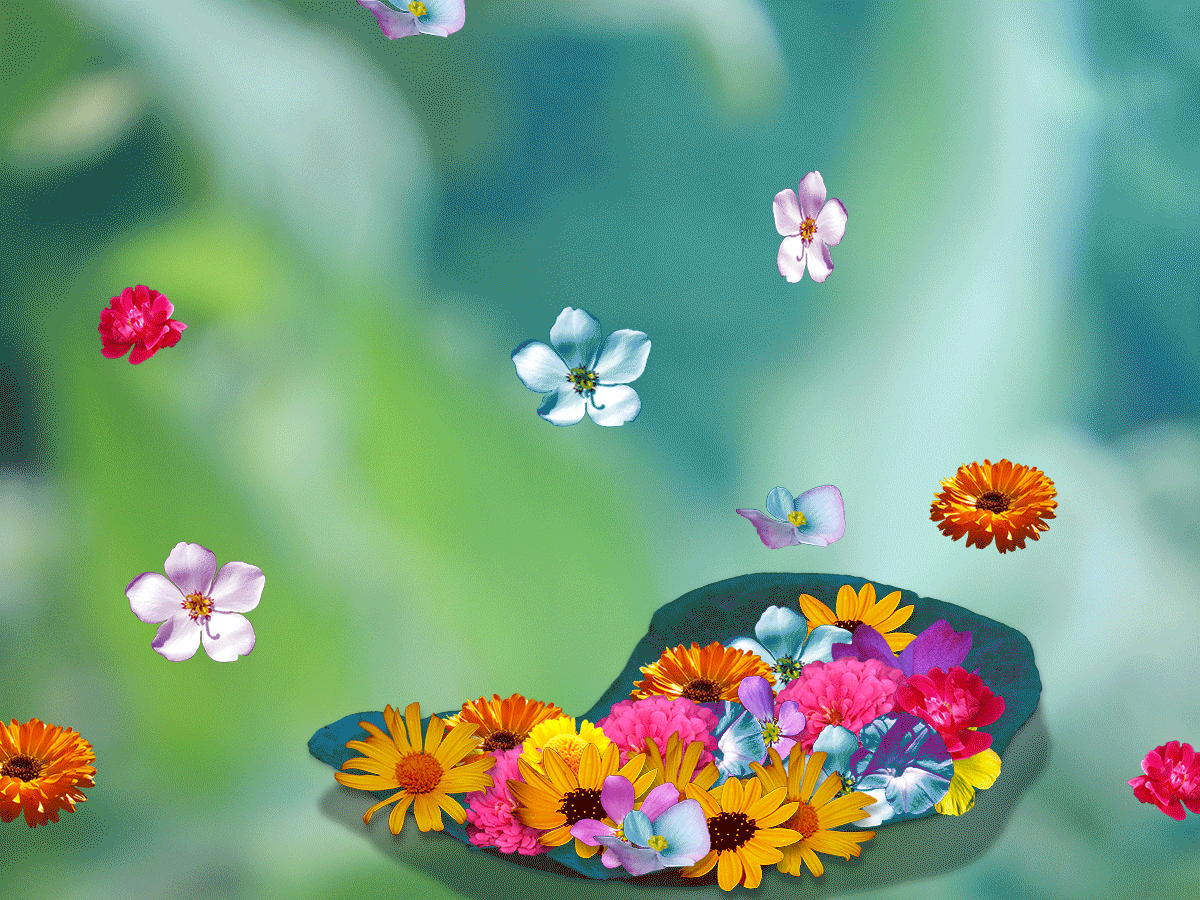 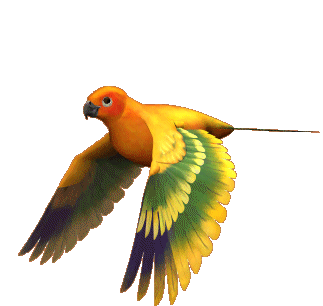 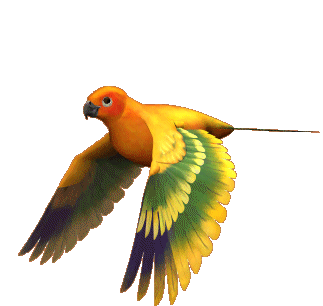 স্বাগতম
পাঠ পরিচিতি
শিক্ষক পরিচিতি
শ্রেণিঃ তৃতীয়
বিষয়ঃ প্রাথমিক বিজ্ঞান 
অধ্যায়ঃ ২ 
শিরোনামঃ জীব ও জড়
পাঠ্যাংশঃমেরুদণ্ডী প্রাণীর শ্রেণিবিন্যাস
পৃষ্ঠাঃ ১২-১৩
সময়ঃ ৪০ মিনিট
তারিখঃ ০৮/০২/২০২১
স্রোতস্বিনী
সহকারী শিক্ষক
৭৪নং বল্লা সাউথ সরকারি প্রাথমিক বিদ্যালয়
কালিহাতি,টাংগাইল।
শিখনফল
২.২.২ পরিবেশের বিভিন্ন প্রাণীর নাম উল্লেখ করতে পারবে।
২.২.৩ বিভিন্ন প্রাণীর বৈশিষ্ট্য উল্লেখ করতে এবং শ্রেণিকরণ করতে পারবে।
ছবিগুলো দেখ
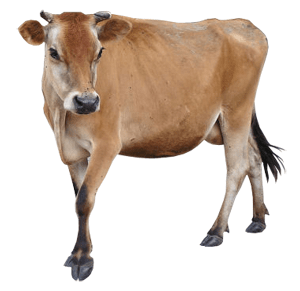 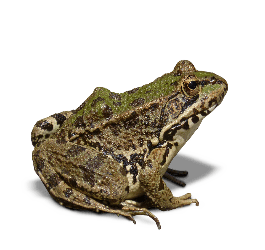 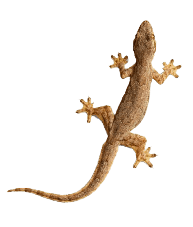 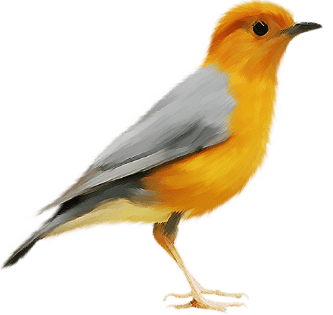 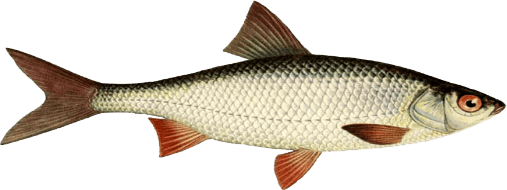 পূর্বজ্ঞান যাচাই
মেরুদণ্ডী এবং অমেরুদণ্ডী প্রাণীর মধ্যে পার্থক্য কী?
আজকের পাঠ
মেরুদণ্ডী প্রাণীর শ্রেণিবিন্যাস
মেরুদণ্ডী প্রাণীদের পাঁচটি দলে ভাগ করা যায়ঃ
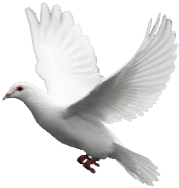 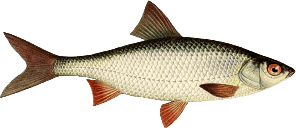 পাখি
মাছ
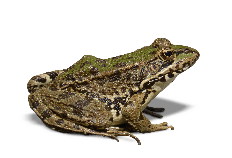 উভচর
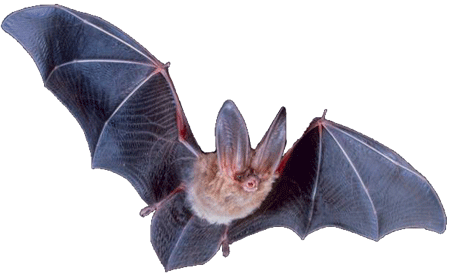 স্তন্যপায়ী
সরীসৃপ
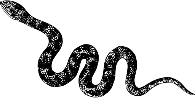 মাছ
আঁইশ
পাখনা
মাছ মেরুদণ্ডী প্রাণী,পানিতে বাস করে।বেশির ভাগ মাছের দেহ আঁইশে ঢাকা থাকে। পাখনা নেড়ে এরা চলাচল  করে।
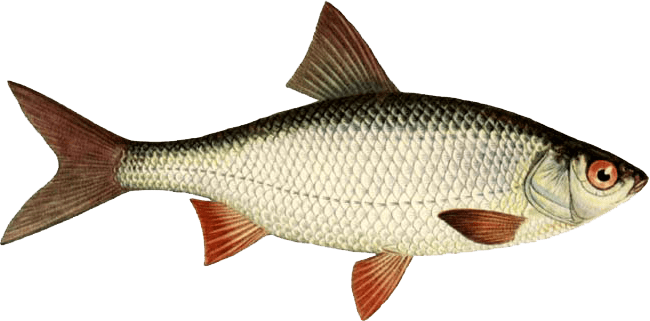 মাছ
উভচর
ব্যাঙাচি
ব্যাঙ একটি উভচর মেরুদণ্ডী প্রাণী।ব্যাঙ পানিতে ডিম পাড়ে। ব্যাঙের জীবন শুরু হয় পানিতে। শিশু ব্যাঙ বা ব্যাঙাচি পানিতে বাস করে। পরে বড় হয়ে স্থলে বাস করে।
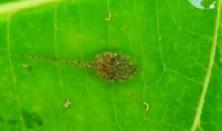 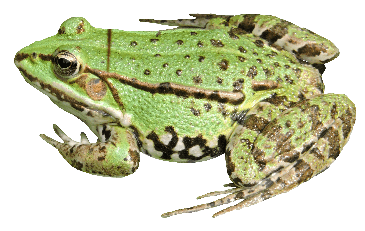 পূর্ণাঙ্গ ব্যাঙ
সরীসৃপ
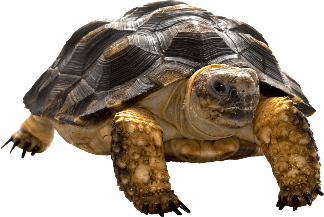 সরীসৃপ প্রাণীদের ত্বক শুষ্ক এবং আঁইশযুক্ত। এরা স্থলে ডিম পাড়ে। কিছু সরীসৃপ জলে বা স্থলে বাস করে।এদের কেউ কেউ পায়ের সাহায্যে চলাচল করে,যেমন-টিকটিকি।সাপ মাটিতে বুকে ভর দিয়ে চলে।কুমির জীবনের অনেকটা সময় পানিতে কাটায়।
কাছিম
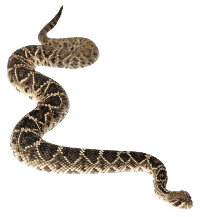 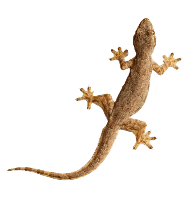 টিকটিকি
সাপ
পাখি
ডানা
পালক
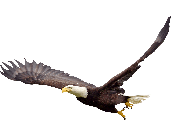 হাঁস,মুরগি,চড়ুই,ঈগল এরা পাখি। এদের দেহ পালকে ঢাকা থাকে। এদের  দুটি ডানা ও দুটি পা আছে। পাখি ডিম পাড়ে।বেশিরভাগ পাখি ডানা মেলে উড়তে পারে।
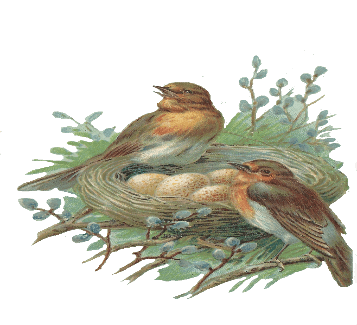 পাখি ডিম পাড়ে
স্তন্যপায়ী
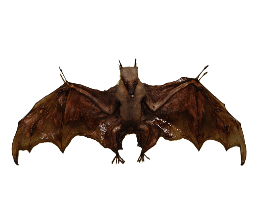 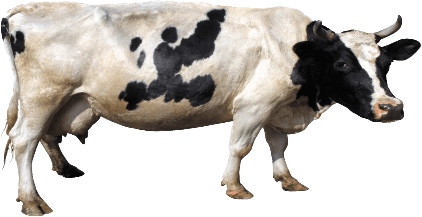 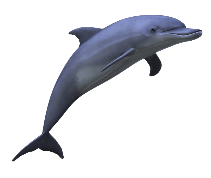 স্তন্যপায়ী প্রাণীদের দেহ পশম বা লোম দিয়ে ঢাকা থাকে।বাচ্চারা মায়ের দুধ পান করে বড় হয়। 
কোনো কোনো স্তন্যপায়ী প্রাণী স্থলে বাস করে,যেমন-বাঘ এবং গরু।এরা পায়ের সাহায্যে চলাচল করে। 
কোনো কোনো স্তন্যপায়ী প্রাণী পানিতে বাস করে,যেমন-তিমি এবং ডলফিন।কিছু স্তন্যপায়ী প্রাণী উড়তে পারে,যেমন-বাদুড়।
বাদুর স্তন্যপায়ী প্রাণী
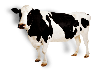 ডলফিন পানিতে বাস করে
গরু বাছুরকে দুধ খাওয়ায়
দলীয় কাজ
উপযুক্ত শব্দ ব্যবহার করে ছকটি পূর্ণ কর।
পাঠ্য বইয়ের সাথে সংযোগ স্থাপন
পাঠ্য বইয়ের ১২ এবং ১৩ পৃষ্ঠা বের কর এবং মনোযোগ সহকারে পড়।
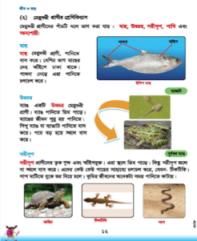 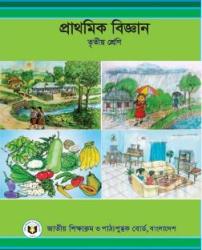 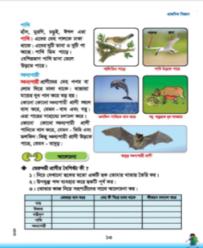 শিখনফল যাচাই
ক) কীভাবে মেরুদণ্ডী প্রাণীর শ্রেণিবিন্যাস করা হয়?
খ) সরীসৃপের তিনটি উদাহরণ দাও?
গ) স্তন্যপায়ী প্রাণীর তিনটি উদাহরণ দাও?
ঘ) মাছ কীভাবে চলাচল করে?
ঙ) সরীসৃপ প্রাণীদের ত্বক কেমন?
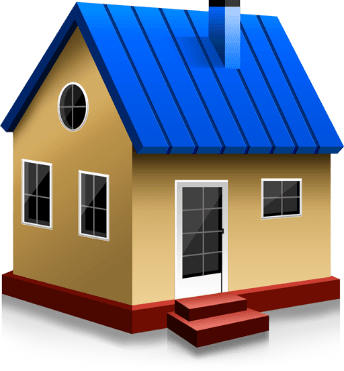 পরিকল্পিত কাজ
মেরুদণ্ডী প্রাণীর বৈশিষ্ট্য সমূহের একটি তালিকা তৈরি করবে।
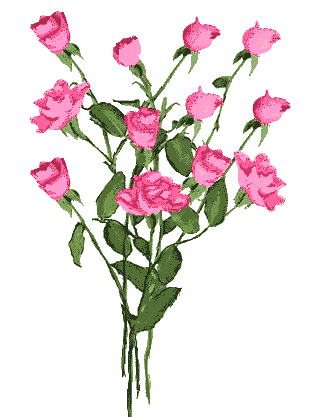 ধন্যবাদ
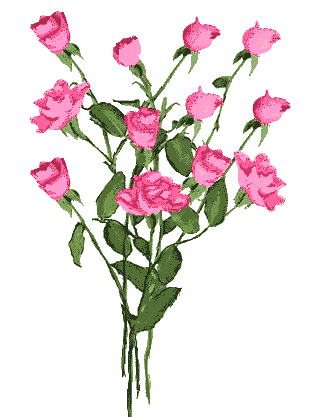 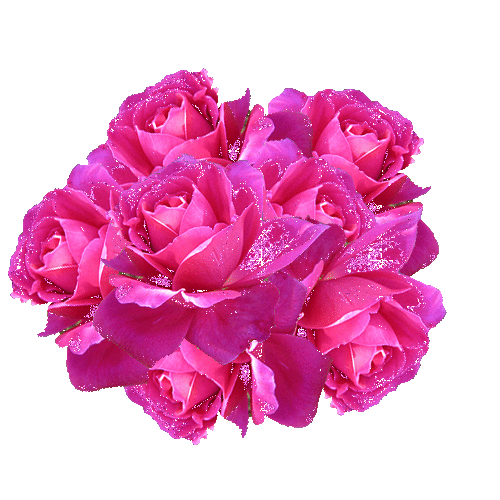